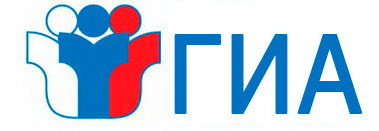 Элективный курс «Актуальные вопросы Государственной итоговой аттестации по географии»
(разбор заданий занятия «Разные территории Земли, их обеспеченности ресурсами»)
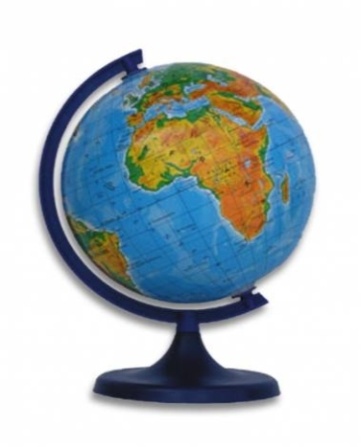 Автор: Смирнова Лариса Владимировна
В каком из перечисленных регионов число прибывших из зарубежных стран было наибольшим?
1) Ямало-Ненецкий АО
2) Псковская область
3) Республика Дагестан
4) Архангельская область
Найдите в таблице необходимые данные
правильный ответ
Определите миграционный прирост всего населения Белгородской области .Ответ запишите в виде числа
Мпр = Привывшие –Убывшие
Найдите в таблице необходимые данные
По какой формуле вычислим миграционный прирост?
Мпр = 31384 – 20211
Мпр = 11173
правильный ответ
Определите миграционный прирост населения Российской Федерации в 2009 г. Ответ запишите в виде числа.
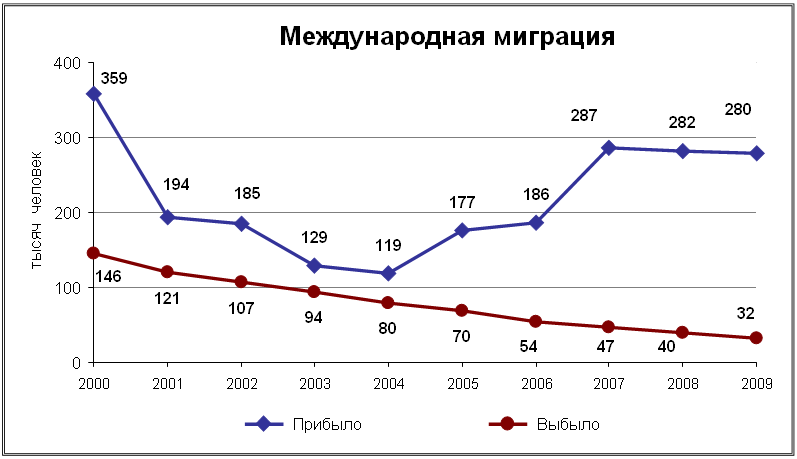 Мпр = 248
Мпр = Привывшие –Убывшие
По какой формуле вычислим миграционный прирост?
Найдите на диаграмме необходимые данные
правильный ответ
За какой период произошло наиболее резкое сокращение числа прибывших в Российскую Федерацию?
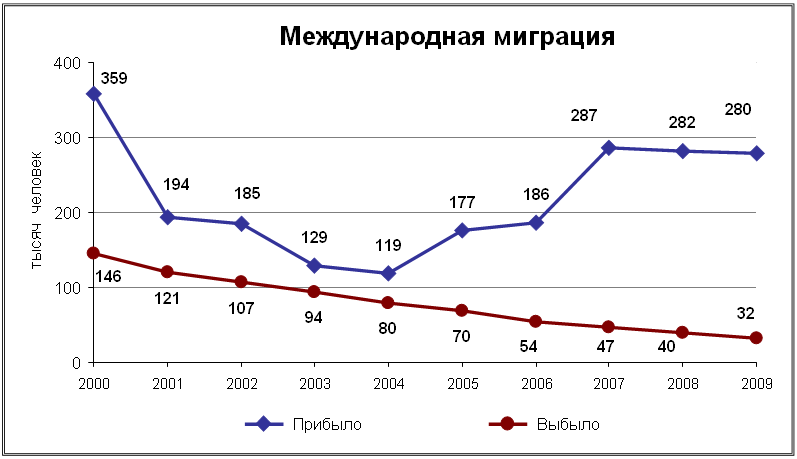 Внимательно рассмотрите диаграмму
1) 2000 – 2001 гг.
2) 2002 – 2003 гг.
3) 2003 – 2004 гг.
4) 2008 – 2009 гг.
правильный ответ
Определите величину миграционного прироста населения России в 2004 г. Ответ запишите в виде числа.
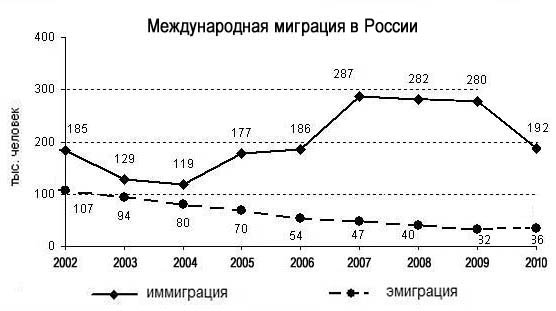 Мпр = 119 – 80
Мпр = 39
Вспомните, что такое иммиграция и эмиграция. Найдите необходимые данные и по формуле миграционного прироста сделайте необходимые вычисления
Иммиграция – это въезд в страну (прибывшие), эмиграция (выбывшие) – выезд из страны.
правильный ответ
Определите миграционный прирост населения Приволжского федерального округа в 2009 г. Ответ запишите в виде числа.
По какой формуле вычислим миграционный прирост, если известен общий прирост и естественный прирост
Мпр = Общий прирост – Естественный прирост
Мпр = - 48,5 – ( - 76,0) = 27,5
Найдите в таблице необходимые данные
правильный ответ
Определите миграционный прирост населения России в 2012 году. Ответ запишите в виде числа.
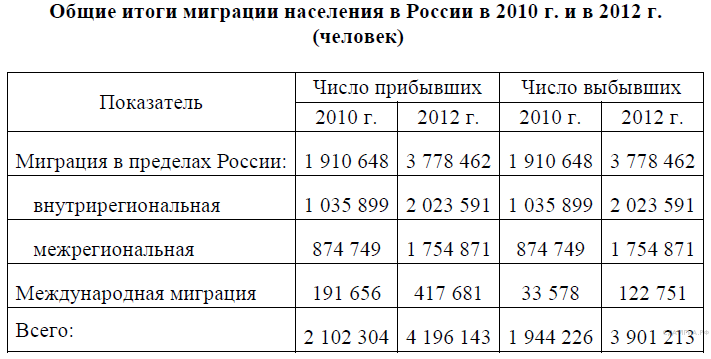 Найдите в таблице необходимые данные, выполните вычисления
417 681-122 751=294930
правильный ответ
Используя данные таблицы, определите, на сколько человек сократилась численность населения Брянской области в 2011 г. Ответ запишите в виде числа.
37072-41362= -4290 миграционный прирост(убыль) населения
-4290+ (-6648)= -10938 общий прирост(убыль)
Изменение численности населения некоторых областей России в 2011 г..
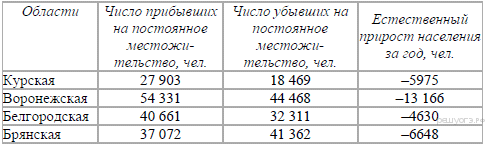 Изменение численности населения зависит от естественного и миграционного прироста(убыли).
Сделайте необходимые вычисления
правильный ответ